Session 3
Fiscal Reporting
New Administrators Training
Please keep your lines muted during the presentation.
Webinar is being recorded. It will be posted on the CJI website.
Questions and Answers at the end.
Feel free to utilize the chat box during this webinar, we are monitoring the questions. 

Thank you for joining us today.
A few things to keep in mind for this webinar:
Frequency of Reporting
Reporting Frequency Quarterly Reports with due dates
Quarterly Reports with a grant that starts 10/1

FR1  due 1/20   Period 10/1 – 12/31
FR2 due 4/20    Period 1/1 – 3/31
FR3 due 7/20    Period 4/1 – 6/30
FR4 due 10/20   Period 7/1 – 9/31

One-year grants will have 4 Quarterly reports and Two-year grants will have 8 Quarterly reports.
Monthly and Quarterly reports are based off the months/quarters in the Grant period not based on a calendar year or fiscal year.
Reporting Frequency – Monthly reports with due dates
FR7 due 5/20     Period 4/1 – 4/30
FR8 due 6/20     Period 5/1 – 5/31
FR9 due 7/20     Period 6/1 – 6/30
FR10 due 8/20   Period 7/1 – 7/31
FR11 due 9/20   Period 8/1 – 8/31
FR12 due 10/30 Period 9/1 – 9/31
FR1 due 11/20   Period 10/1 – 10/31
FR2  due 12/20  Period 11/1 – 11/30
FR3 due 1/20     Period 12/1 – 12/31
FR4 due 2/20     Period 1/1 – 1/31
FR5 due 3/20     Period 2/1 – 2/28
FR6 due 4/20     Period 3/1 – 3/31
For 1-year grants there will be 12 fiscal reports and for 2-year grants there will be 24 fiscal reports.
How to Initiate a Fiscal Report
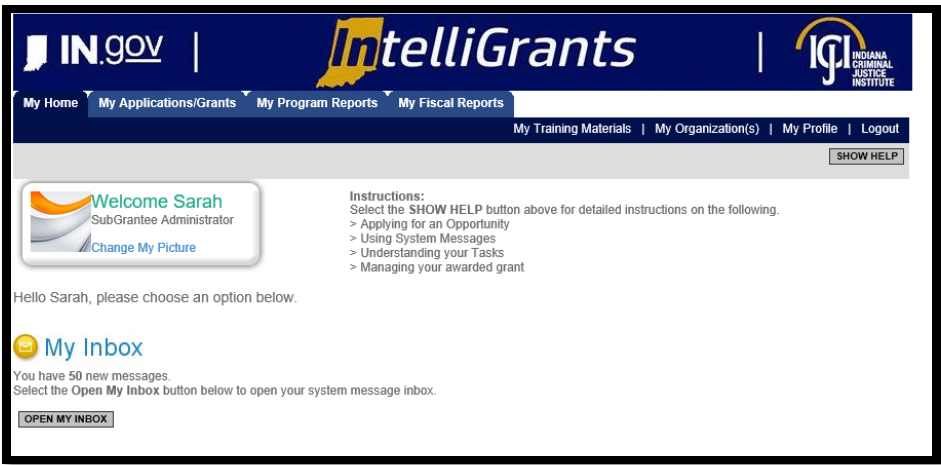 Once logged in, you should see the following screen:

This would be your Home Screen for IntelliGrants.
There are two ways to access your Grant
The first way is to go to My Applications/Grants
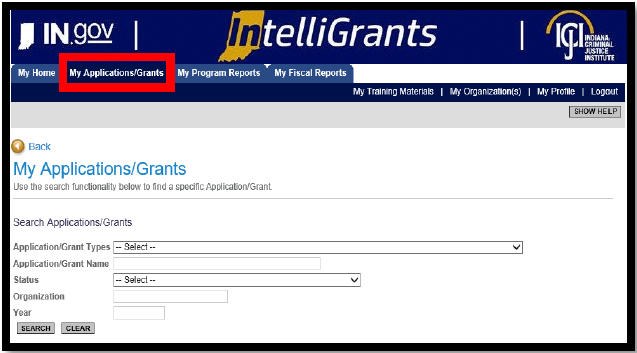 Accessing your Grant
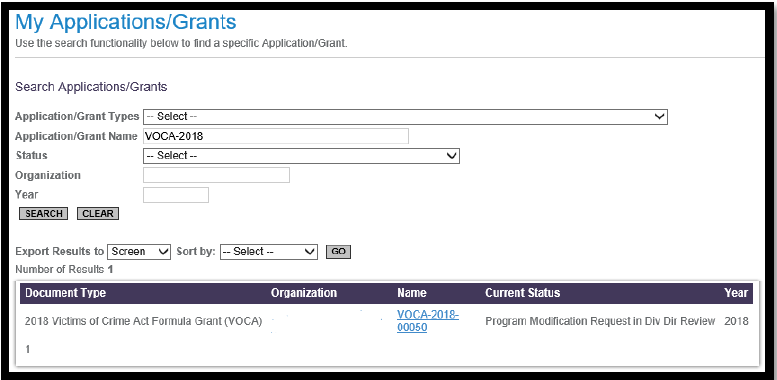 Accessing your Grant
To review the grant, you will want to click on the grant name.  For example it would be VOCA-2018-00050.  This will take you to the document snapshot page.
Accessing your grant
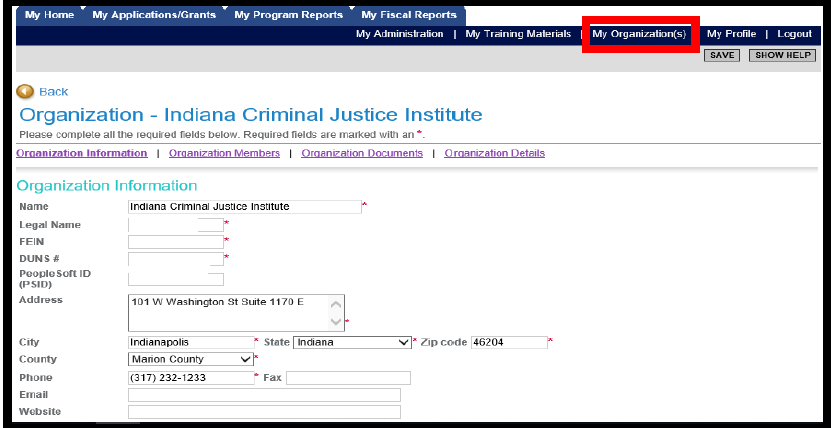 The second way you can access your grant is by using the My Organization page on the upper right side of the screen.
Accessing your Grant
Once you have selected My Organization then you should see your agency’s information prepopulate. To navigate to a particular grant select Organization Documents.  

Organization Documents will pull up all the documents that your agency has initiated. You will want to select the specific grant for which you wish to initiate a report.
Accessing your Grant
Make sure you select the Grant Name. Once you click on the Grant name it will take you to that Grant’s Document Snapshot page.
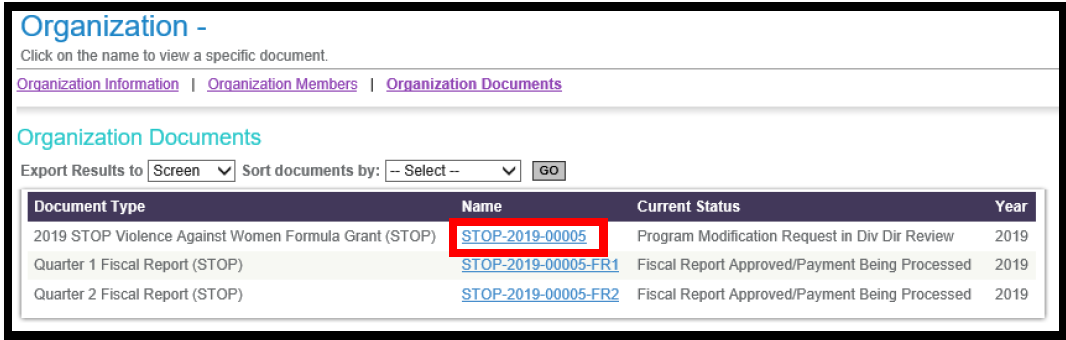 Initiating a Fiscal Report
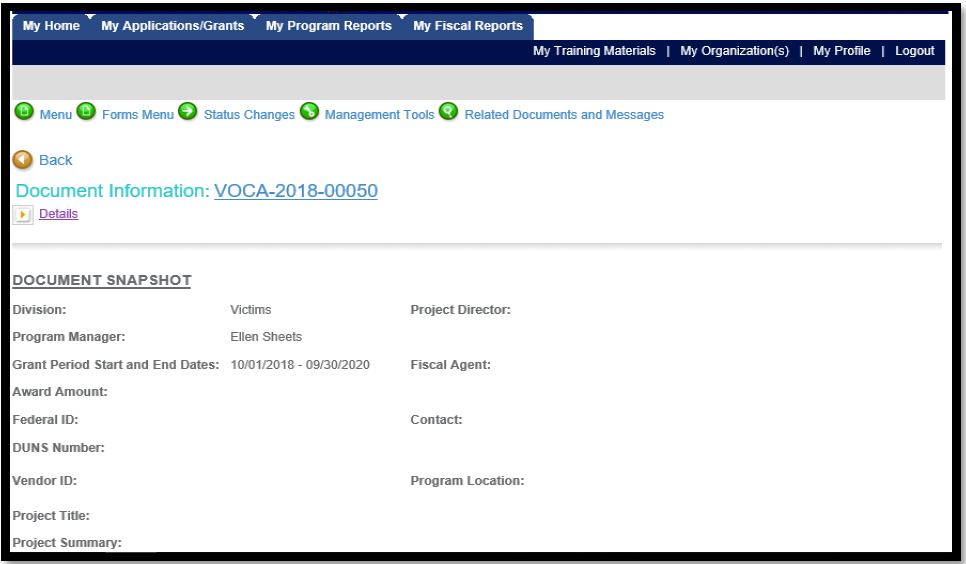 Once you have reached the Document snapshot page, follow the next set of instructions to initiate the fiscal report.
Initiating a Fiscal Report
Click on the Related Documents and Messages link (5th green button) or hover over the link and scroll down.
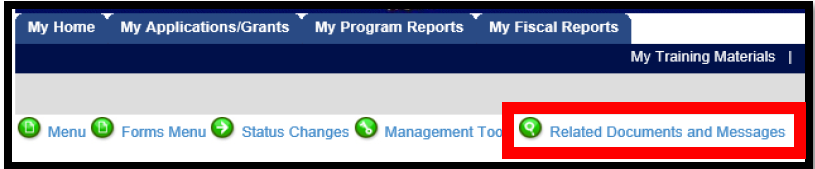 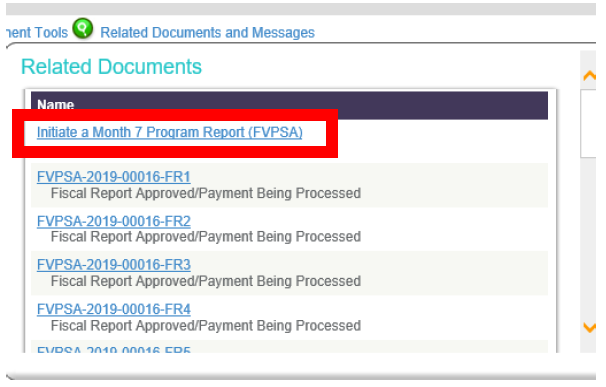 Initiating your Fiscal Report
There should be links to initiate reports- (fiscal and program). Example is Program but Fiscal looks the same.
Once you click on the report you wish to initiate, the system will send you to the Document Snapshot page for the fiscal/program report.
How to access an already created fiscal report
There are two ways you can access a fiscal report that has already been created, depending on where you are in IntelliGrants.  
If you are on the home page of IntelliGrants that shows your Inbox, View Available Proposals and Task list then you will go to the My fiscal Reports tab at the top of the home page.
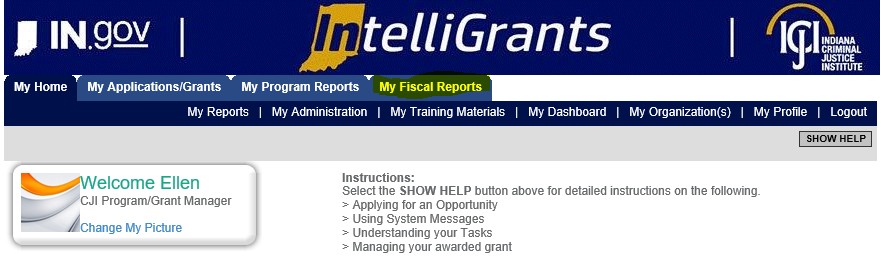 How to access an already created fiscal report
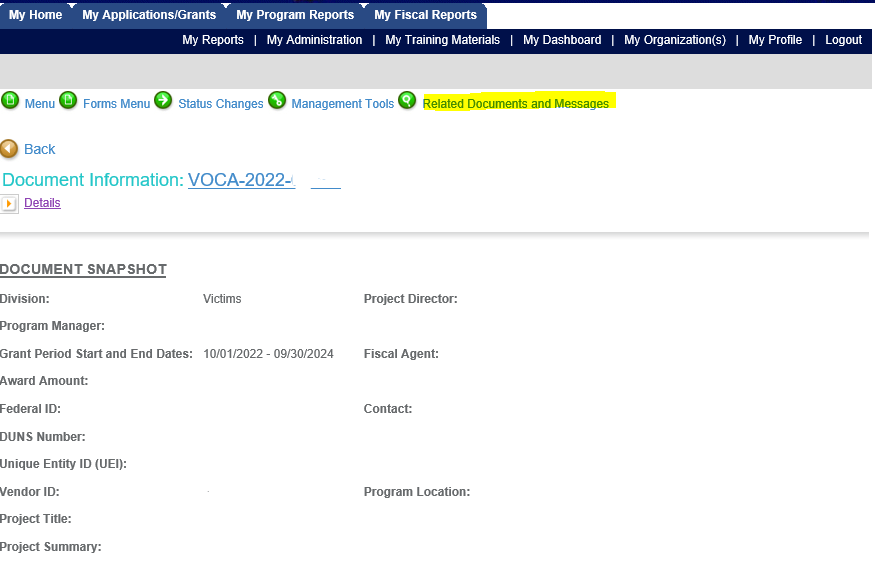 If you are on the Document Snapshot page of your grant, then to access a created fiscal report you go to Related Documents and messages and scroll down until you find it.
Once you select the fiscal report you want to review you will be taken to a new snapshot page that will show a list of fiscal reports and dates they were submitted and by whom.
Fiscal Reports
In the follow slides we will be discussing each of the pages within the fiscal reports, Program Income and required documentation.  These will take up the most of our training time and will probably generate the most questions.  Many of your questions will mostly likely occur when you are working on your first fiscal report.  This PowerPoint can be used as a guide as well as policies that are on the CJI website which we will reference in this section.  
The final few topics to be covered are frequently asked questions that almost every agency has asked at one time or another.  
The examples used in the following slides have had identifying information about the agencies removed, this includes Position and Name of employees on the Personnel Section and Grant number.
Financial Accounting and Claim Form
To access the Financial Accounting and Claim form from the fiscal report document snapshot page you go up to the Forms menu, which is the second green button at the top of the page.  Hover over this and click on the Financial Accounting and claim form link.
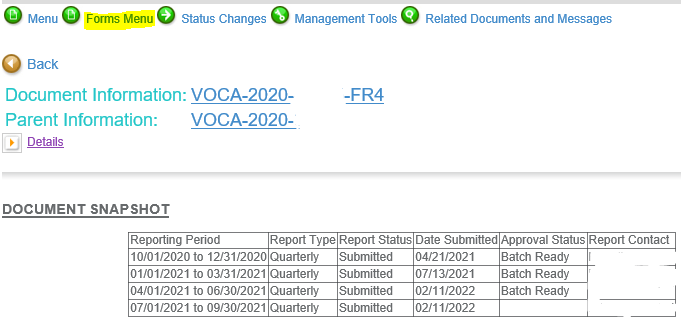 Financial Accounting and Claim form
Top section of the Financial Accounting and Claim form
Project Start and End date is the Grant start and end dates
Report Start and end date is the period for which the fiscal report is claiming. 
Submitted date will populate to show the date the report was first submitted.
Report due date is the date the report is due.
Financial Accounting and Claim form
The next section starts with the question “Will this be your final Financial Accounting and Claim form?”  It is a required question.  This should only be marked yes if you are submitting the final fiscal and should not be marked yes otherwise unless asked to by  your CJI Grant Manager.
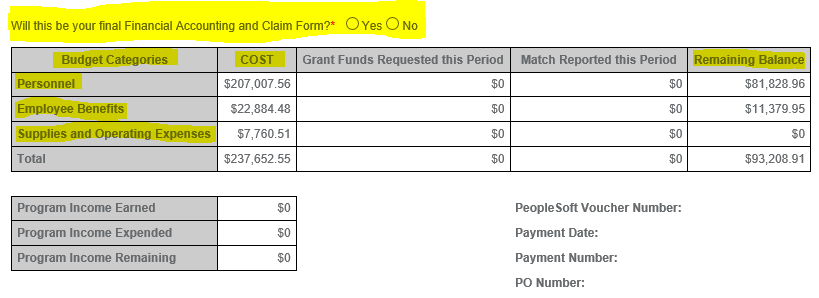 Financial Accounting and Claim form
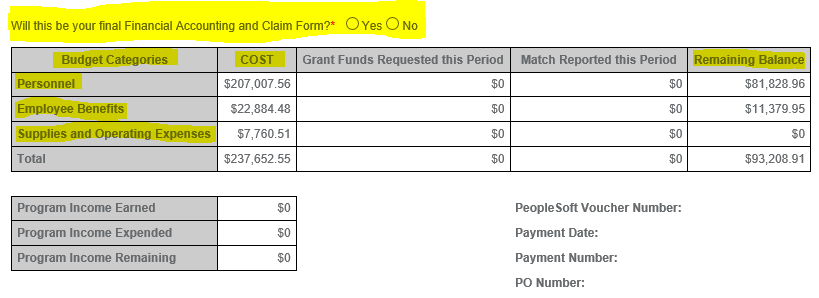 The Budget categories will show only the categories in which grant funds have been approved on your Grant.  In this example there was no request for Equipment in the grant application therefore there is no equipment line on the fiscal report.
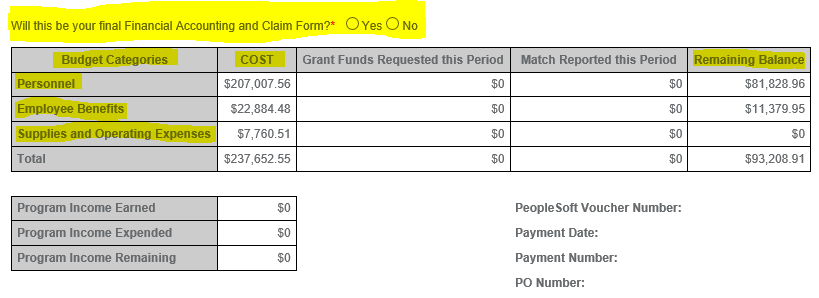 Financial Accounting and Claim form
The cost column is the amount of grant funds that were approved in that category for the grant period. The remaining balance column shows the amount of grant funds remaining in each category after the reimbursement amounts are approved for the fiscal report.  The numbers in the top grid are populated by the fiscal report itself and you will not need to fill this section out.
Financial Accounting and Claim Form
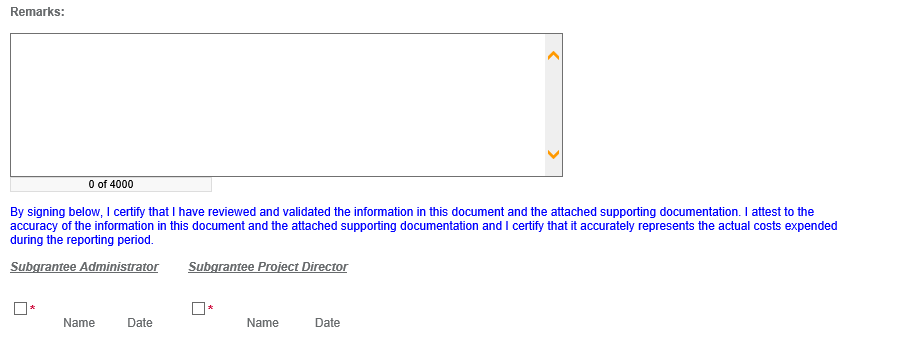 The remarks section of this page is for the agency to make a note about anything that has changed, is unusual or is missing.  It can also be used if there is something you wanted to let your CJI grant manager know about the fiscal report.
Financial Accounting and Claim form
Signature section is required for 2 people to sign. 1 person must be in the IntelliGrants role of Subgrantee Administrator, and the other person must be in the role of Subgrantee Project Director.  This means every agency must have 2 people review and approve fiscal reports before they are submitted.  By signing this you are certifying that the report is accurate, and it represents the actual costs expended during the reporting period.
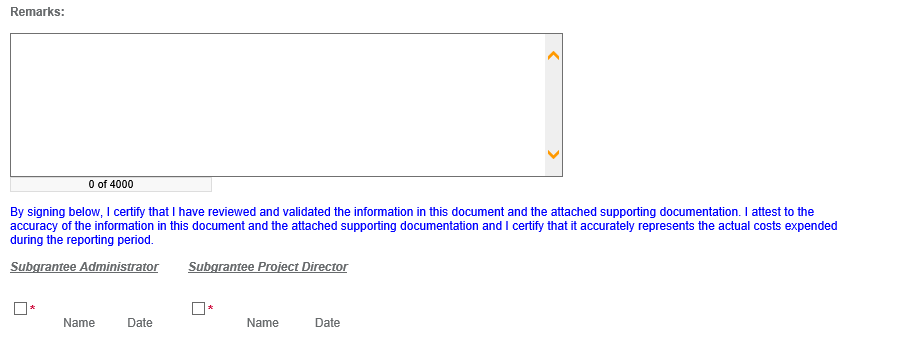 Financial Accounting and Claim form
Error Messages will generally present themselves in orange print with an orange handprint in an orange octagon. For this fiscal example there was an error message which once the fiscal report is complete will go away.
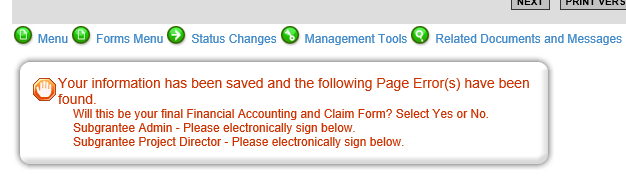 Personnel Page of Fiscal Report
Personnel Page of Fiscal Report
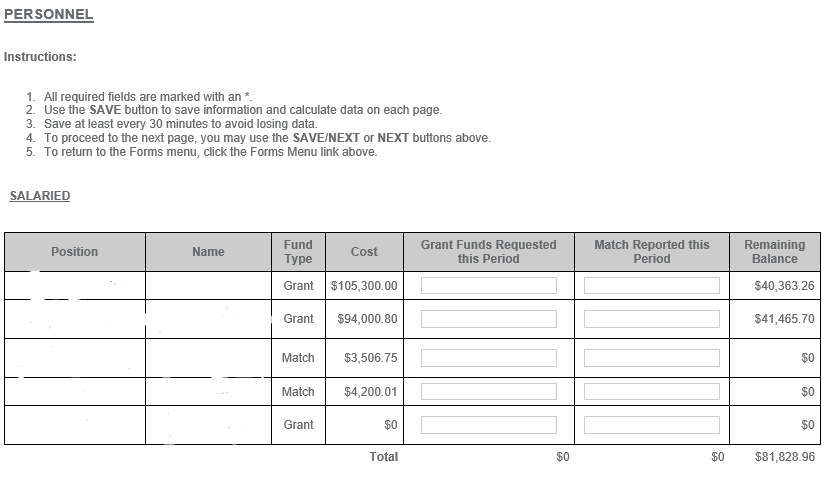 There are two columns that allow for modification in the fiscal report, Grant funds Requested this period and Match Reported this period. 
Position and Name have been removed from this example however there is normally information in this section of the fiscal report.
In this example you will see Fund Type Match.  Match is required in many of our funding sources, however due to the Pandemic there has been some guideline updates and changes in requiring Match for certain grants. If you have a FVPSA ARP or FVPSA SA you will not have match on the grant.  Match will be discussed in other funding sources during trainings for those grants.
If you are a new employee employed by an Agency who already has grants with CJI, you might have match on those grants. Feel free to reach out to your CJI Grant Manager to discuss questions about match on those grants.
Personnel Page of the Fiscal Report
Personnel Page of the Fiscal Report
Every page of the fiscal report does have an attachment section.  This is where the documentation required will be attached to the fiscal report.
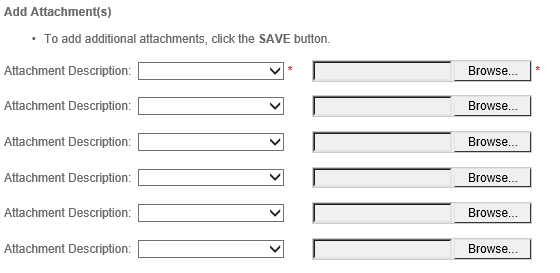 The amount of documentation and the organization of the documentation can have profound effects on how long it takes the CJI Grant Manager to review the documentation. It helps if the following points are followed:
Attach the proper documentation to the proper sections. If some documentation goes in multiple sections then it can be attached in one of the sections or all of them.
Ensure that ONLY the documentation needed for the fiscal period you are completing the report for is included in the attachments. 
Please organize the documentation for Personnel as all paystubs in such a way that all paystubs and/or timesheets for one employee are together preferably oldest to newest.  Paystubs and time sheets do not have to be together; they can be in separate attachments.
Tips for attachments in Fiscal Reports
Tips for attachments in Fiscal Reports
In categories such as Supplies, Operating or Travel there may be multiple expenses in a line item.  For these situations it is very helpful if there is a cover page for the documentation that verifies which expenses are in each line item.  If there are expenses that should not be counted toward the grant funds that is included on an invoice or receipt, then identify those items on the receipt that are grant funded. 
Try to keep expenses together such as utilities, office supplies, printing, etc rather than having all the documents mixed in together.
Program Income
Required Documentation
Submitting a Fiscal Report
Once a fiscal report is completed and there are no Orange notices at the top of the fiscal pages then you can submit the fiscal report. 
Make sure you save the Fiscal report before submitting.
Go to the 3rd Green button at the top of the page, Status Changes
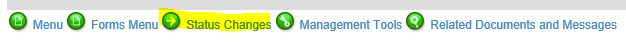 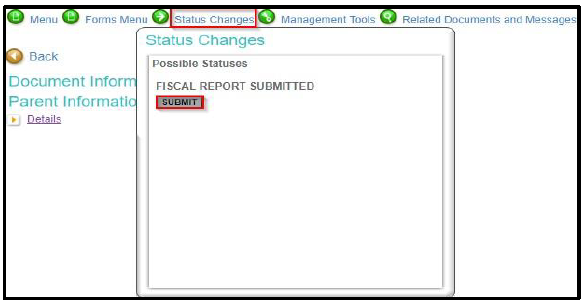 Submitting a Fiscal Report
In the Status Changes Drop down box you will see this screen.
Submitting a Fiscal Report
Equipment purchased through a Grant
If there is equipment on the budget for your grant, there will be additional documentation required before the fiscal report can be submitted.
An Inventory report will be required to be completed during the fiscal report in which you are asking reimbursement for that piece of equipment. 
For something to be in the Equipment category, it must be valued at $500 or more per unit.   (Your CJI grant manager will help make sure you have these items in the correct categories if your agency is awarded funds)
If there is no equipment on your grant then you will not see the inventory form.
Equipment purchased through a Grant
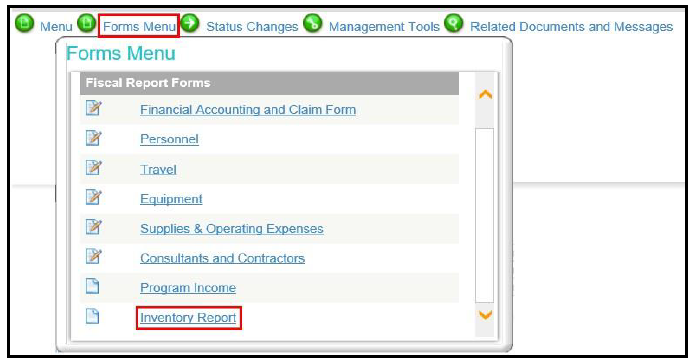 The Inventory Form can be found within the Fiscal Report Forms section of the Forms menu.
Equipment purchased through a Grant
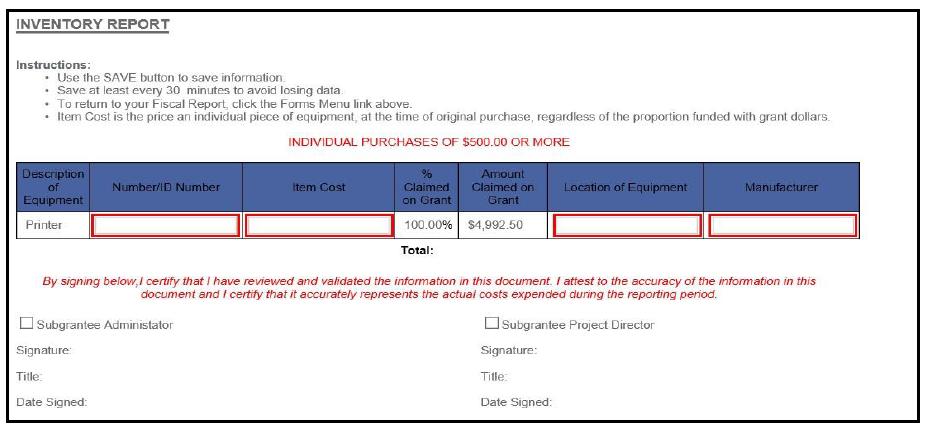 All Fields within the row are required to be completed for each piece of equipment. 
Equipment must be tracked and maintained by the agency as the CJI Grant Manager will ask to see the equipment during site visits.
In most situations a new fiscal report cannot be created until the previous one is approved by the CJI grant manager and submitted for payment by the CJI fiscal team.  The fiscal team normally pushed the fiscal report to payment within a day or two of the grant manager approving the fiscal report. The status of the fiscal report will be Fiscal Report batch ready.
The CJI grant mangers try to have the fiscal reports reviewed within 3 weeks of the report being submitted.  If there are corrections or updates that need to be made, then there will be additional time before that fiscal report can be approved. 
The CJI grant manager will return the fiscal report with instructions on what needs to be fixed on the report.  You will receive an email from IntelliGrants with the grant manager’s notes on what needs to be changed.
When can the next Fiscal Report be created?
The fiscal report was resubmitted, how do I know when it is approved?
To determine when the fiscal report has been approved, use the instructions on how to find a fiscal report that has already been created. You will then scroll to find the fiscal report you are looking for. The possible status’s of the fiscal report at this stage would be:
Fiscal Report Submitted- this means that the report has not been approved or returned. Waiting on CJI grant manager’s determination.
Fiscal Report modifications needed- this means that the CJI grant manager has sent the fiscal back for additional modifications or your corrections did not get resubmitted.
Fiscal Report Approved, Fiscal Report in Receiver Review or Fiscal Report Batch Ready - means that the fiscal report has been approved and is in  the process of being paid.
The Report is approved, how long before we receive payment?
After a fiscal report is approved then in most situations payment is made within 3 weeks of the approval.  However, this can be longer depending on many different factors.  Since CJI depends on the State Auditor’s Office to complete the payment there are some things that are beyond our control when it comes to the payments.  There can be other issues that also affect the time frame on payments, but we do try to keep it within the 3-week time frame.
If you have questions as you are completing your fiscal reports, please feel free to reach out to your grant manager.  We are all willing to assist in any way we can, and we understand that learning grant management is very difficult and confusing.  Do not feel bad about bothering your grant manager, this is what we are here for, to help.
Questions?